Artificial Intelligence and big data…in practice
ELENA BARALIS
Politecnico di Torino
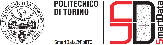 Big data is here
Volume
Data volume increases exponentially over time
Velocity
Variety
Veracity
… Value
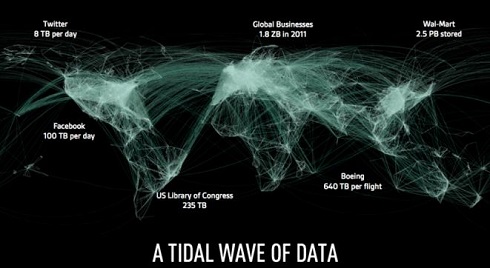 Data science
“Extracting meaning from very large quantities of data”
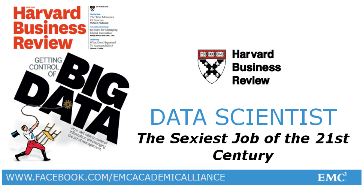 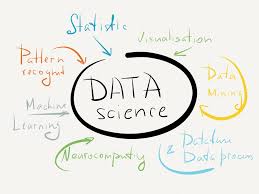 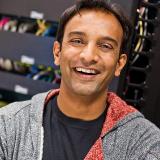 D.J. Patil coined the word data scientist
The data science process
Generation
Acquisition
Storage
Analysis
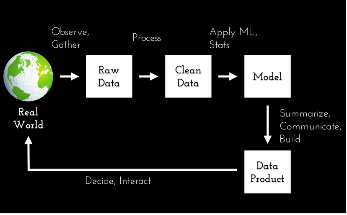 AKA  KDD process
Knowledge Discovery in Databases
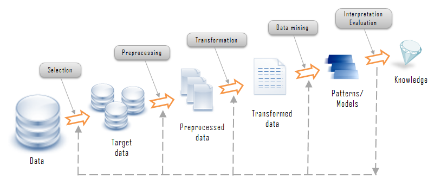 Analysis
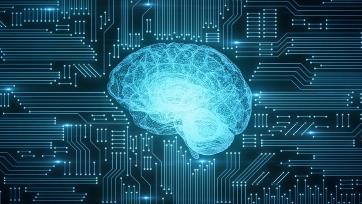 Objectives
Descriptive analytics
Predictive analytics
Prescriptive analytics
Methods
Statistical analysis, data mining, text mining, network and graph data mining
Association analysis, classification and regression, clustering
Diverse domains call for customized techniques
Generation
Acquisition
Storage
Analysis
Association rules
Objective
extraction of frequent correlations or pattern from a transactional database
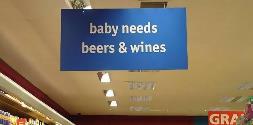 Tickets at a supermarket counter
Association rule
diapers  beer
2% of transactions contains both items
30% of transactions containing diapers also contain beer
Association rules
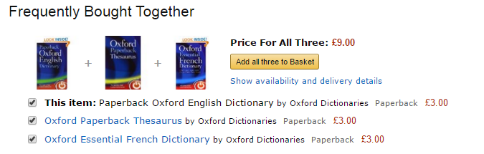 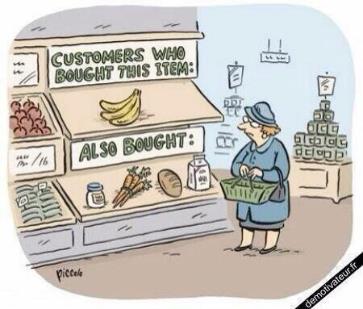 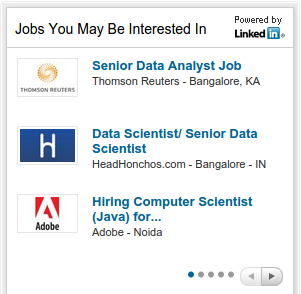 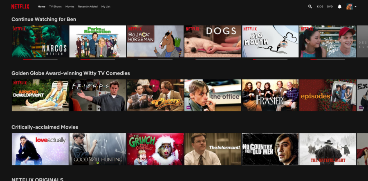 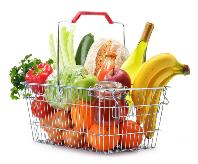 training data
model
classified data
unclassified data
Classification
Objectives
prediction of a class label
definition of an interpretable model of a given phenomenon
Classification
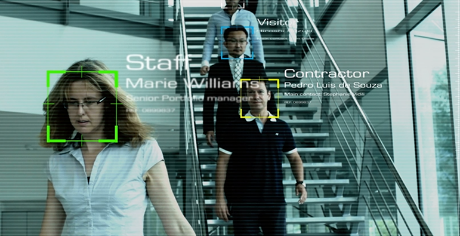 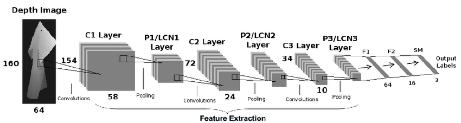 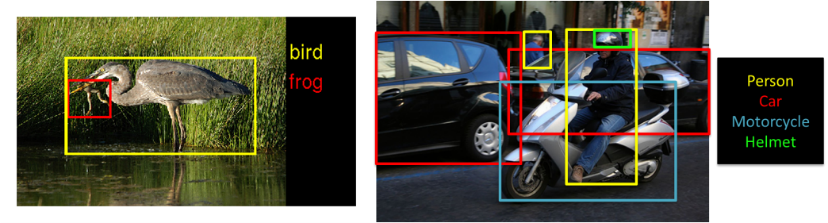 Classification techniques
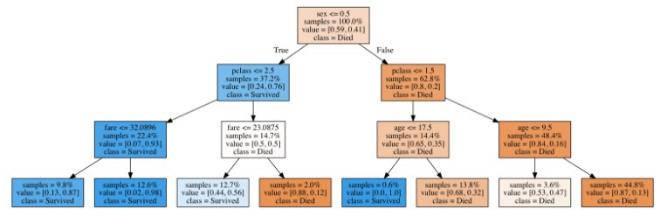 Decision trees 
Classification rules
Association rules
Neural Networks
Naïve Bayes and Bayesian Networks
k-Nearest Neighbours (k-NN)
Support Vector Machines (SVM)
…
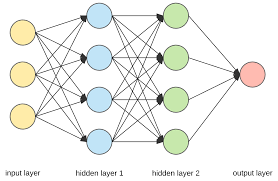 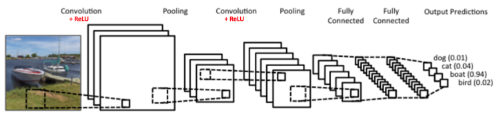 Clustering
Objectives
detecting groups of similar data objects
identifying exceptions and outliers
Clustering
Objectives
detecting groups of similar data objects
identifying exceptions and outliers
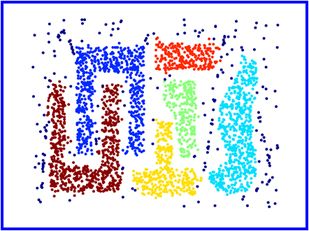 Clustering
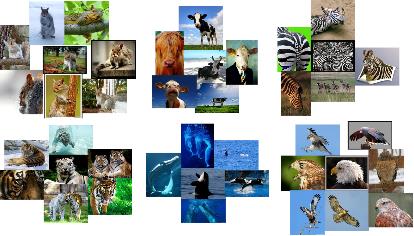 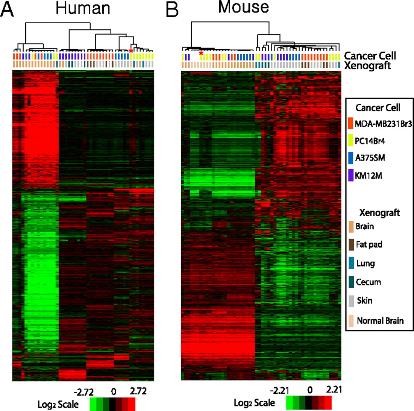 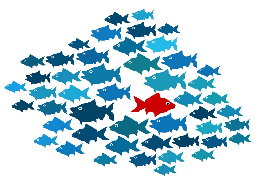 [Speaker Notes: Gene expression patterns of xenografted tissues. (A) Hierarchical clustering analysis of gene expression data from human microarray experiments with xenografted tumors. Genes with expression variance within the 25th percentile and having at least a 1.5-fold difference in at least 20% of samples relative to the median value across all samples were selected for clustering analysis (11,156 gene features). The data are presented in matrix format, in which rows represent individual genes and columns represent each tissue. Each cell in the matrix represents the expression level of a gene feature in an individual tissue. The color red or green in cells reflects relative high or low expression levels, respectively, which is indicated in the scale bar (log2-transformed scale). To test the influence of mouse RNA during hybridization, mouse brain RNAs were mixed with the RNAs from PC14Br cells in cell culture before microarray experiments (highlighted with asterisk). (B) Hierarchical clustering analysis of gene expression data from mouse microarray experiments with the same xenografted tumor tissues used in human microarray experiments. Expression data of 10,160 gene features were used for this analysis after applying variance filtration. Gene expression data generated with mixed RNA were also highlighted. The first and second letters of the sample identification code in the dendrogram represent cancer cell lines and xenografted organ sites, respectively. A, A375SM; K, KM12M; M, MDA-MB231Br3; P, PC14Br4 for cell lines. B, brain; C, cecum; F, fat pad; L, lung; S, skin for organ sites.]
How many clusters?
Six Clusters
Two Clusters
Four Clusters
Notion of a Cluster can be Ambiguous
From: Tan,Steinbach, Kumar, Introduction to Data Mining, McGraw Hill 2006
The data science recipe
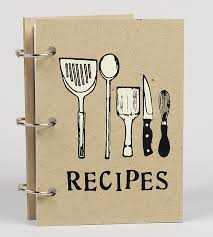 Different ingredients needed
Data expert
Data processing, data structures
Data analyst
Data mining, statistics, machine learning
Visualization expert
Visual art design, storytelling skills
Domain expert
Provide understanding of the application domain
Business expert
Data driven decisions, new business models
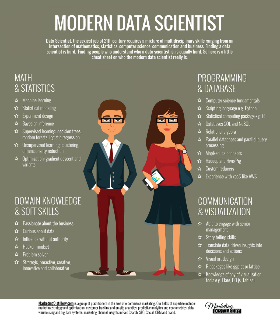 Open issues
Social impact of analysis is very important
Interpretability and transparency of the analysis process
Bias in algorithms and data
Privacy preservation
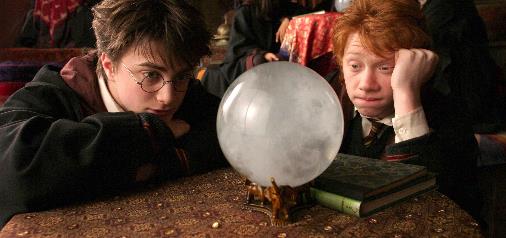 Interpretability in machine learning
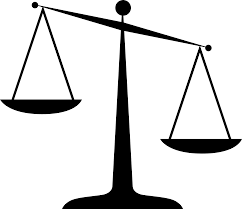 “The ability to explain or to present in understandable terms to a human”
Trade-off Accuracy-Interpretability
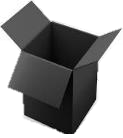 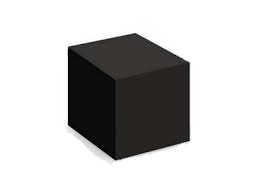 Open the black box
Model explanation: global understanding of how a model works
Prediction explanation: local understanding of why a prediction is made
Interpretability
Learned decision rule in pneumonia patients dataset from USA hospital
history of asthma → lower chance of dying from pneumonia
MD consider asthma as a serious risk factor for people who get pneumonia
Analysis
asthmatics probably notice earlier the symptoms of pneumonia
a healthcare professional is going to provide earlier pneumonia diagnosis
as high-risk patients, they’re going to get high-quality treatment sooner than other people
	asthmatics actually have almost half the chance of dying of 	non-asthmatics
Using a neural network, this model issue would never have been uncovered
Algorithmic and data bias
Task: predict likelihood of an individual committing a future crime
Risk scores used by US criminal justice system
Scores computed from
Questions answered by the defendants
Information pulled by criminal records
Race was not among the questions
… however other items may be correlated (e.g., poverty, joblessness)
Software product flagged black defendants as future criminals more frequently than white defendants
Training data was biased by a larger black defendant population
Privacy
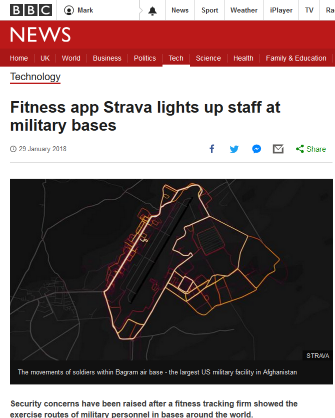 Strava released their global heatmap. 13 trillion GPS points from their users
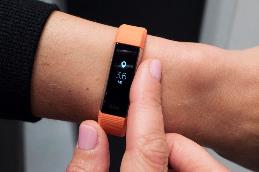 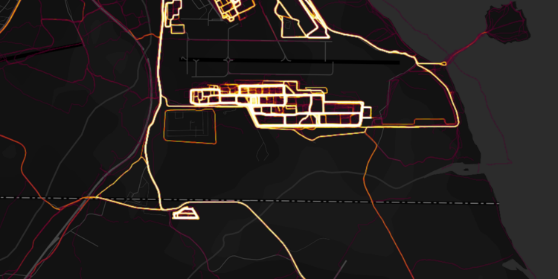 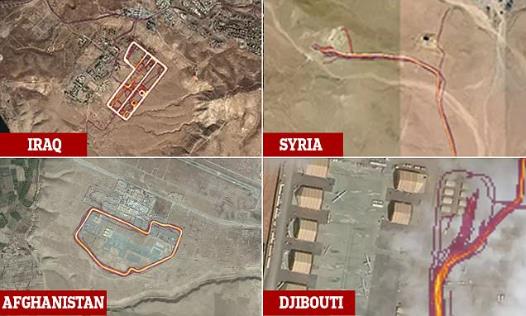 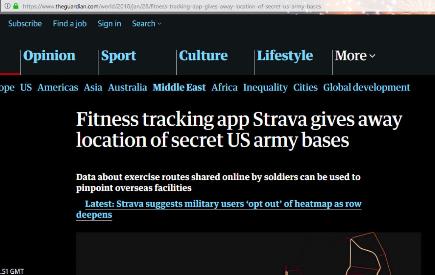 The database and data mining group
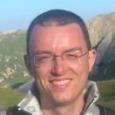 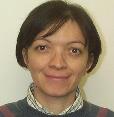 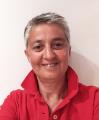 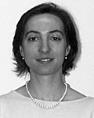 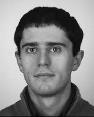 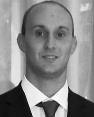 Paolo Garza
Tania Cerquitelli
Elena Baralis
Silvia Chiusano
Daniele Apiletti
Luca Cagliero
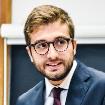 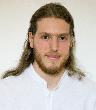 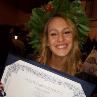 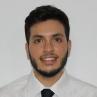 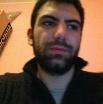 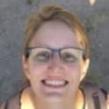 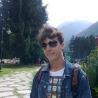 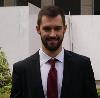 Eliana
Pastor
Giuseppe
Attanasio
Jacopo
Fior
Moreno
La Quatra
Flavio
Giobergia
Elena
Daraio
Andrea
Pasini
Francesco
Ventura
…. and many more!
Thank you!